WARM UP

5 minutes to study notes & homework from Friday for Celebration Questions!
Update TOC.
ANNOUNCEMENTS-Pick up your assigned calculator
-Take out your HW Packet to stamp
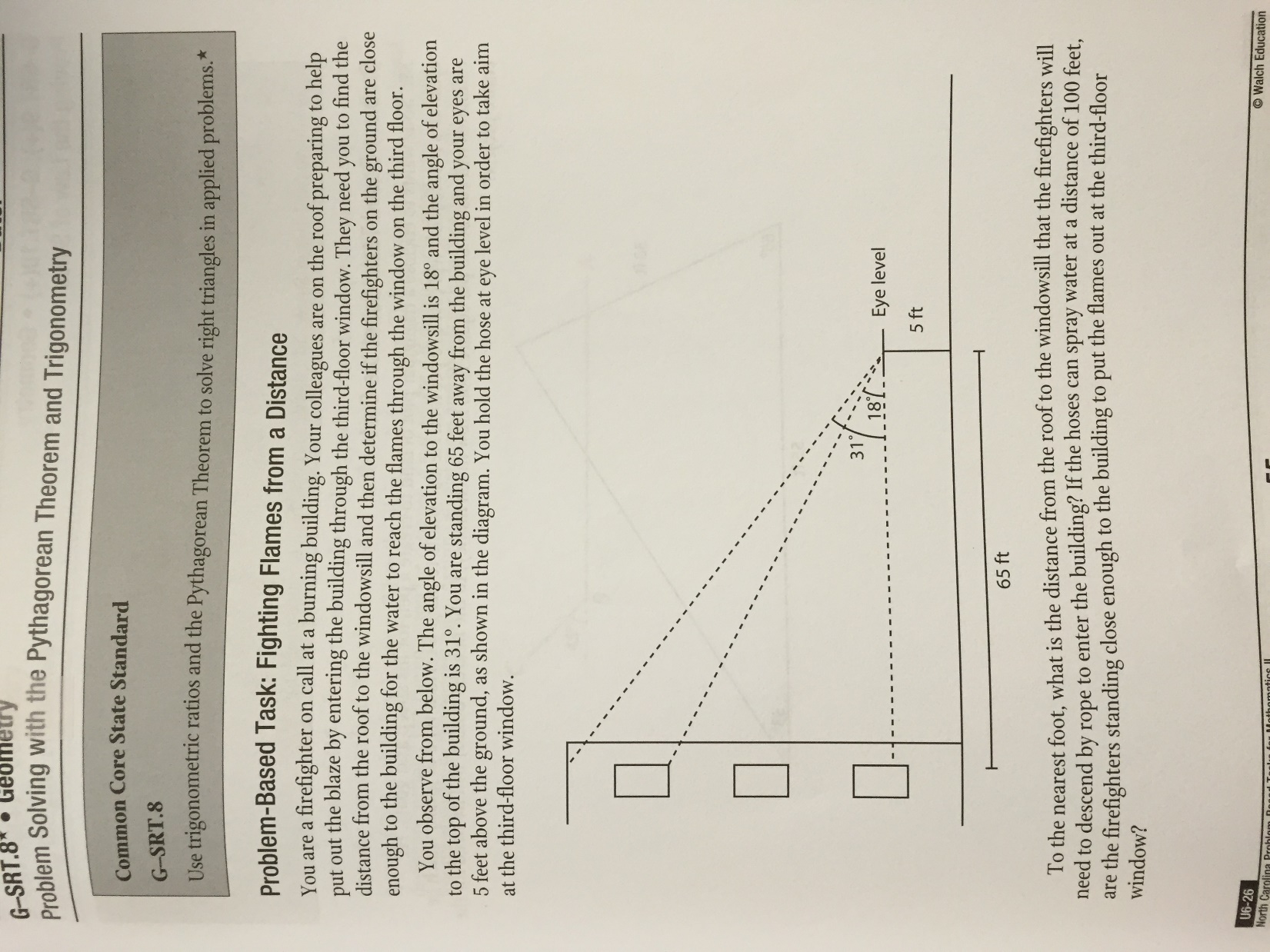 Homework Questions? Questions from Firefighter Task?
In order to determine the distance from the windowsill to the roof, what other information do you need to find first?

What is the vertical height from the roof to your eye level? Sketch the triangle that provides the information necessary to answer the question.

What is the vertical height from the windowsill to your eye level?

What is the distance from the roof to the third-floor windowsill?

How can you use the information you’ve already found to determine the distance the water has to travel?

What distance does the water have to travel to reach the window?

Are the firefighters on the ground close enough to the building?
To the nearest foot, what is the distance from the roof to the windowsill that the firefighters will need to descend by rope to enter the building? If the hoses can spray water at a distance of 100 feet, are the firefighters standing close enough to the building to put the flames out at the third-floor window?
Unit 6 Celebration of Knowledge – Pythagorean Theorem Application & Trig. Ratios (Sides)
20 minutes to complete – no extensions!
Complete with your team!
No use of notes!
Yes calculators! No phones!
REVIEW of Trig. Ratios – Sides (Copy down on pg. 52)
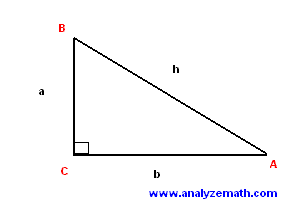 c
2. If BC is 21 and the sin A is 0.7, what is the length of AB?
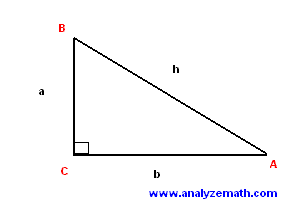 c
#3 Trigonometric Ratios - Angles
QUICK REVIEW!
.99
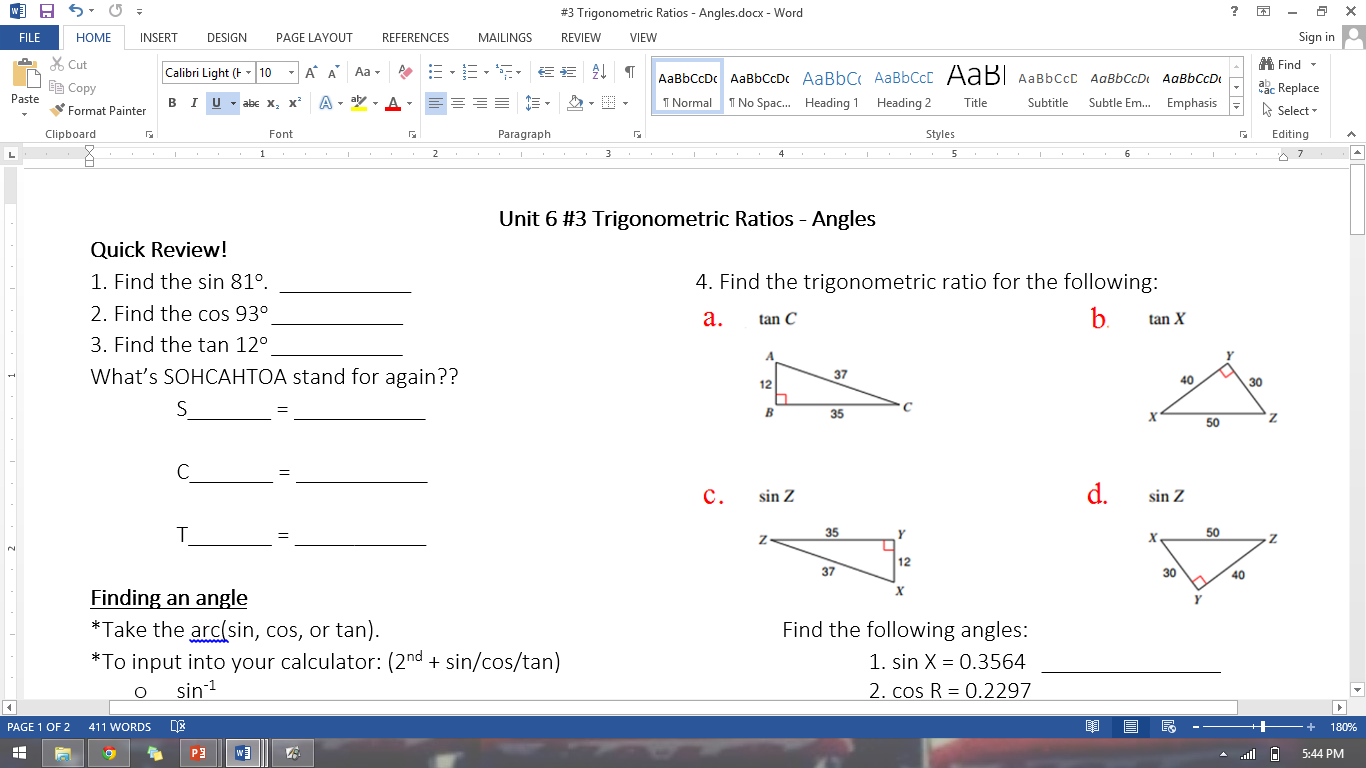 -0.05
.21
in
OPP
HYP
ADJ
os
HYP
OPP
an
ADJ
4. Find the trigonometric ratio for the following:
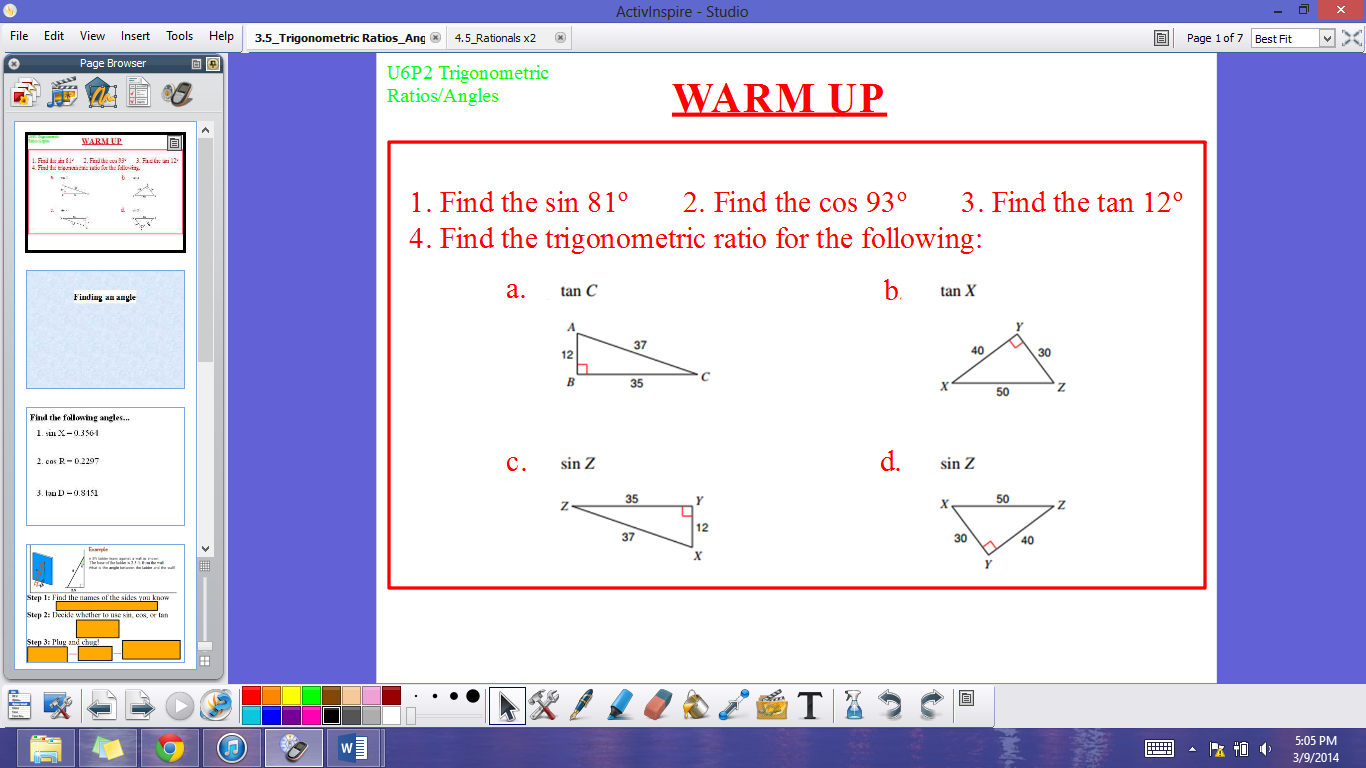 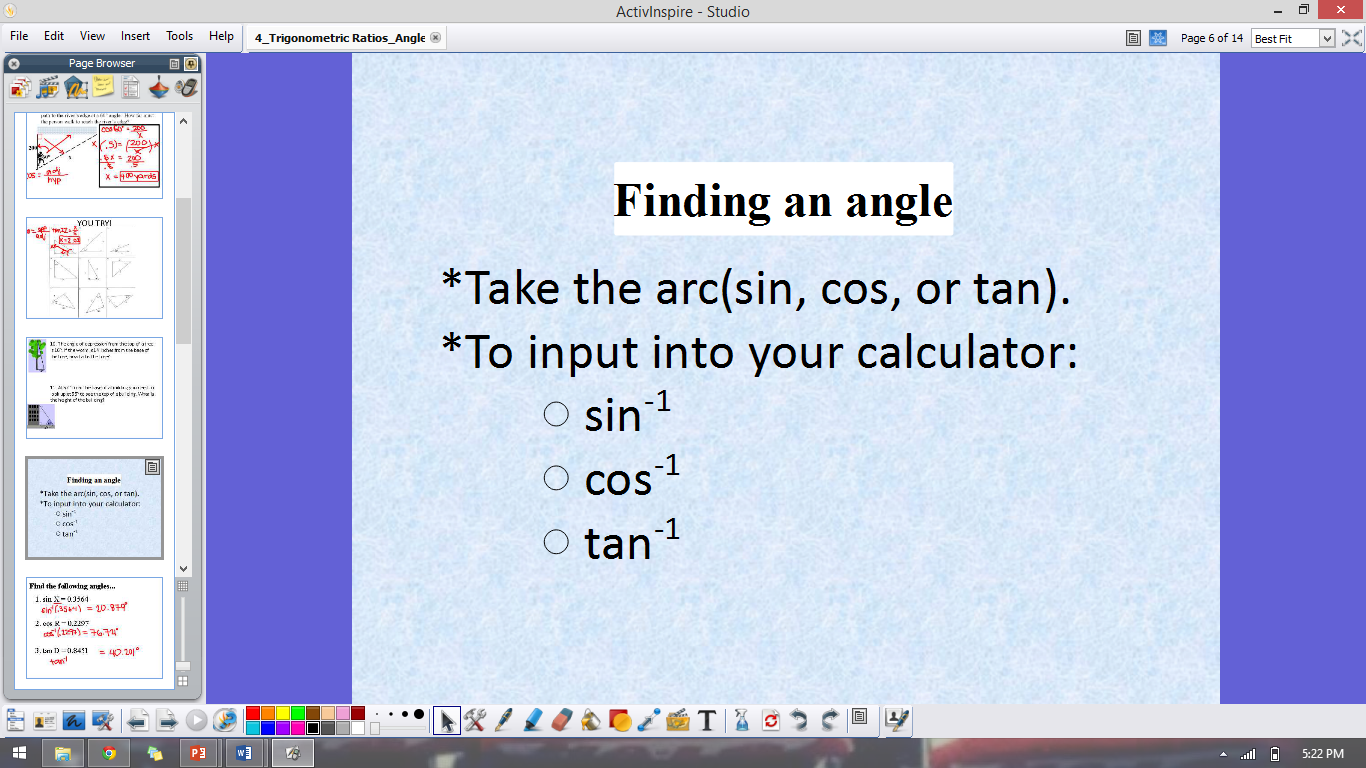 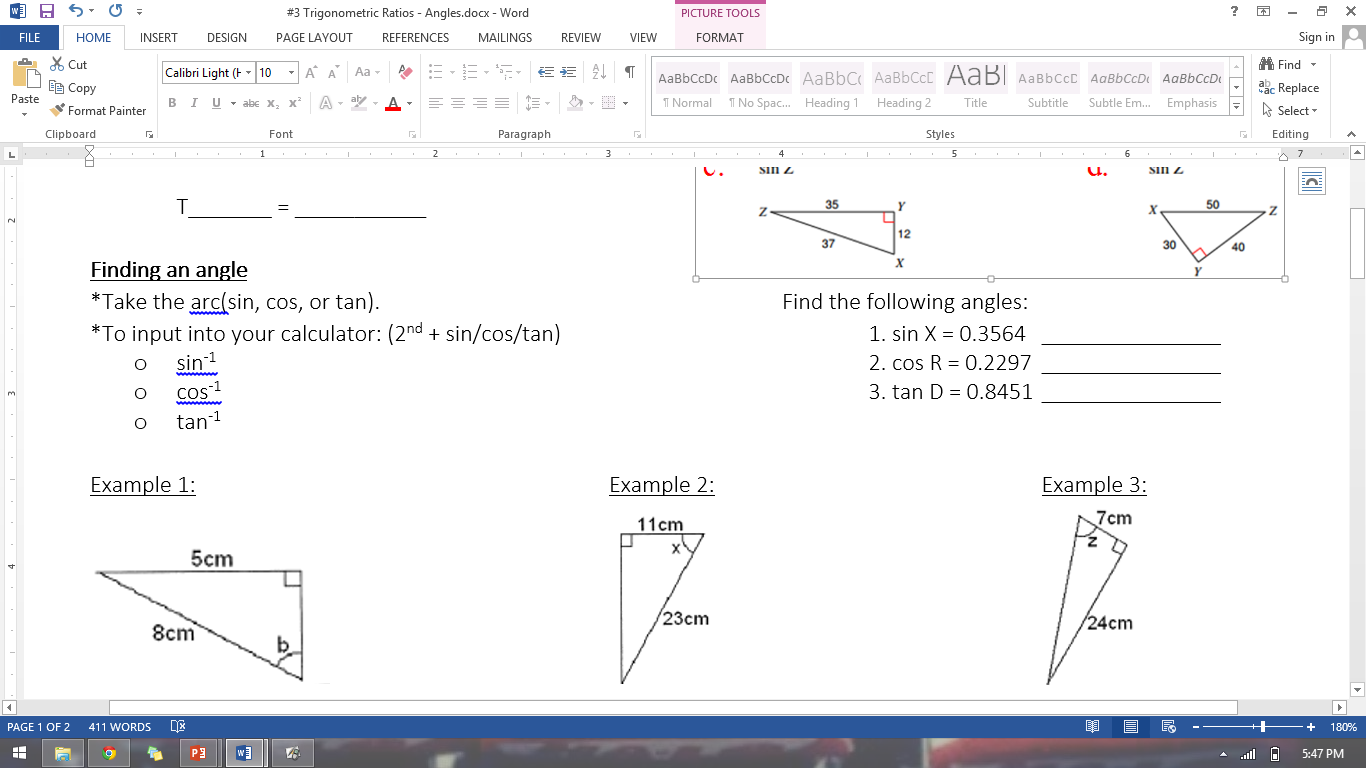 20.88o
20.88o
76.72o
40.2o
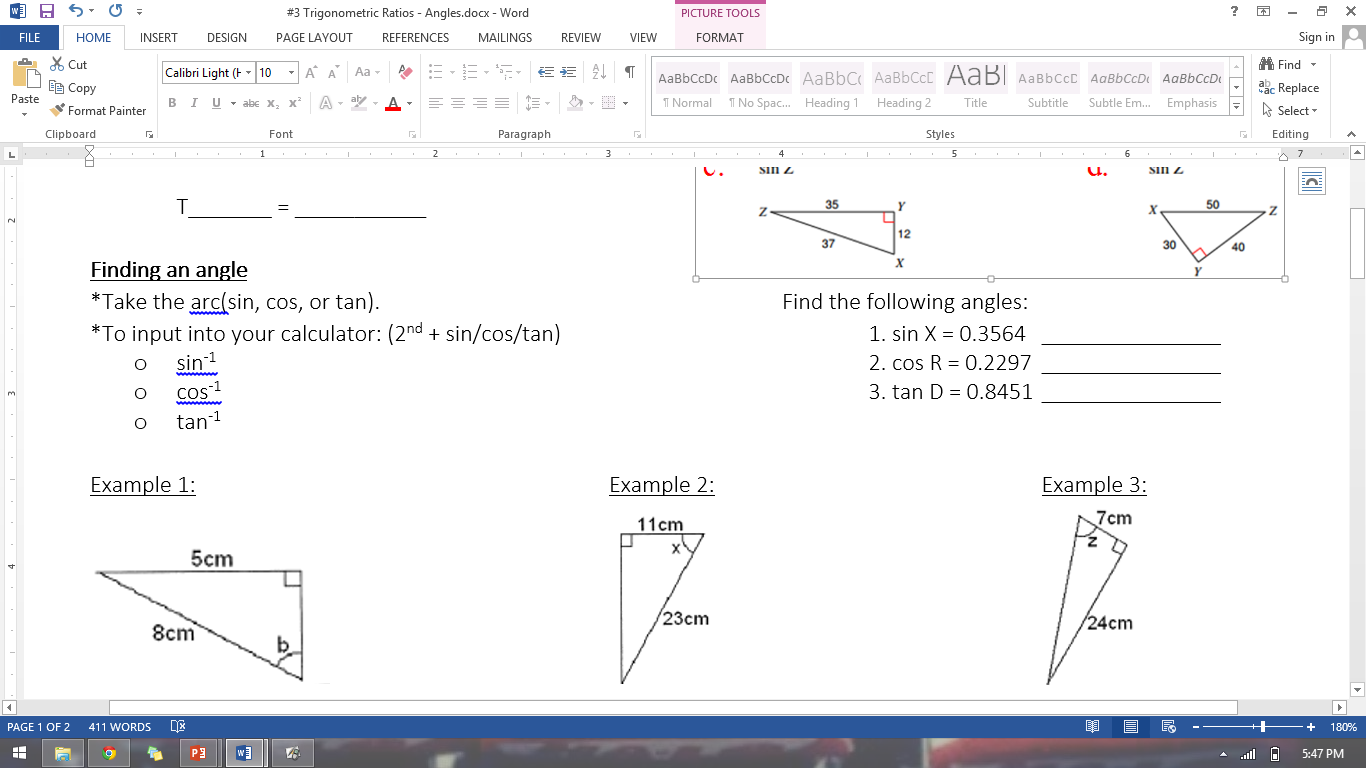 b = 38.68o
x = 61.43o
z = 73.74o
BRAIN BREAK #1
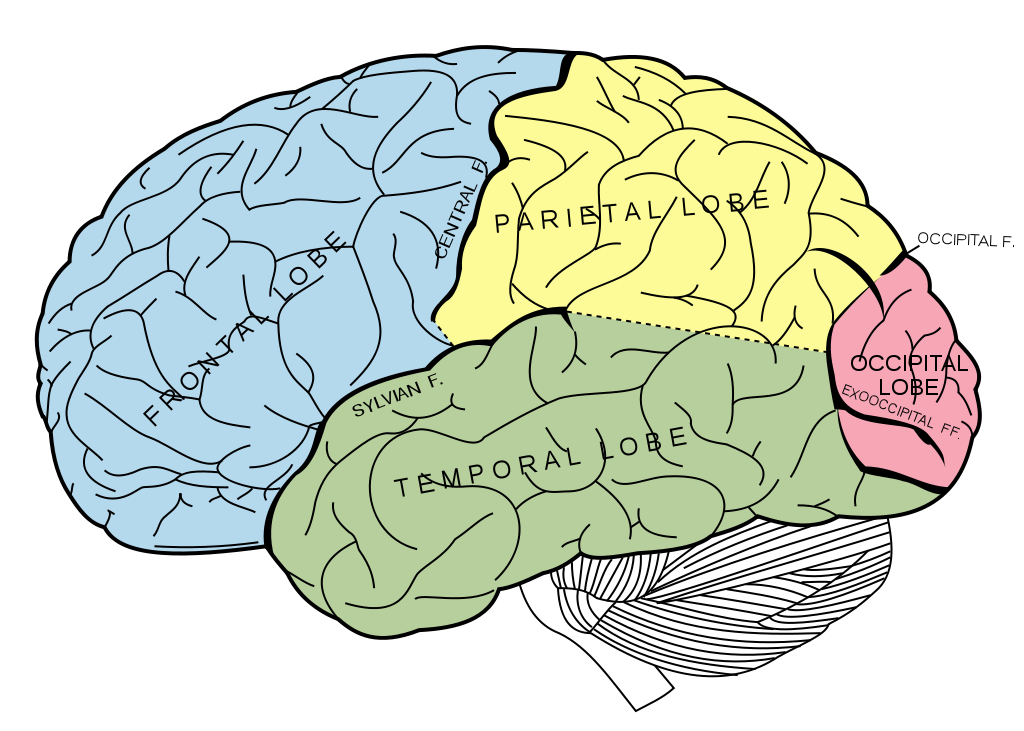 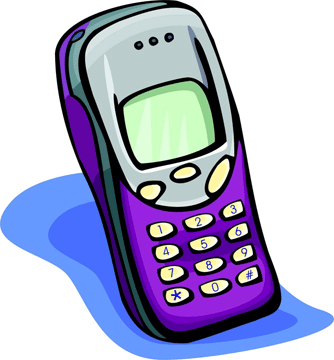 Practice Problems: Choose 3!
sin
sin
tan
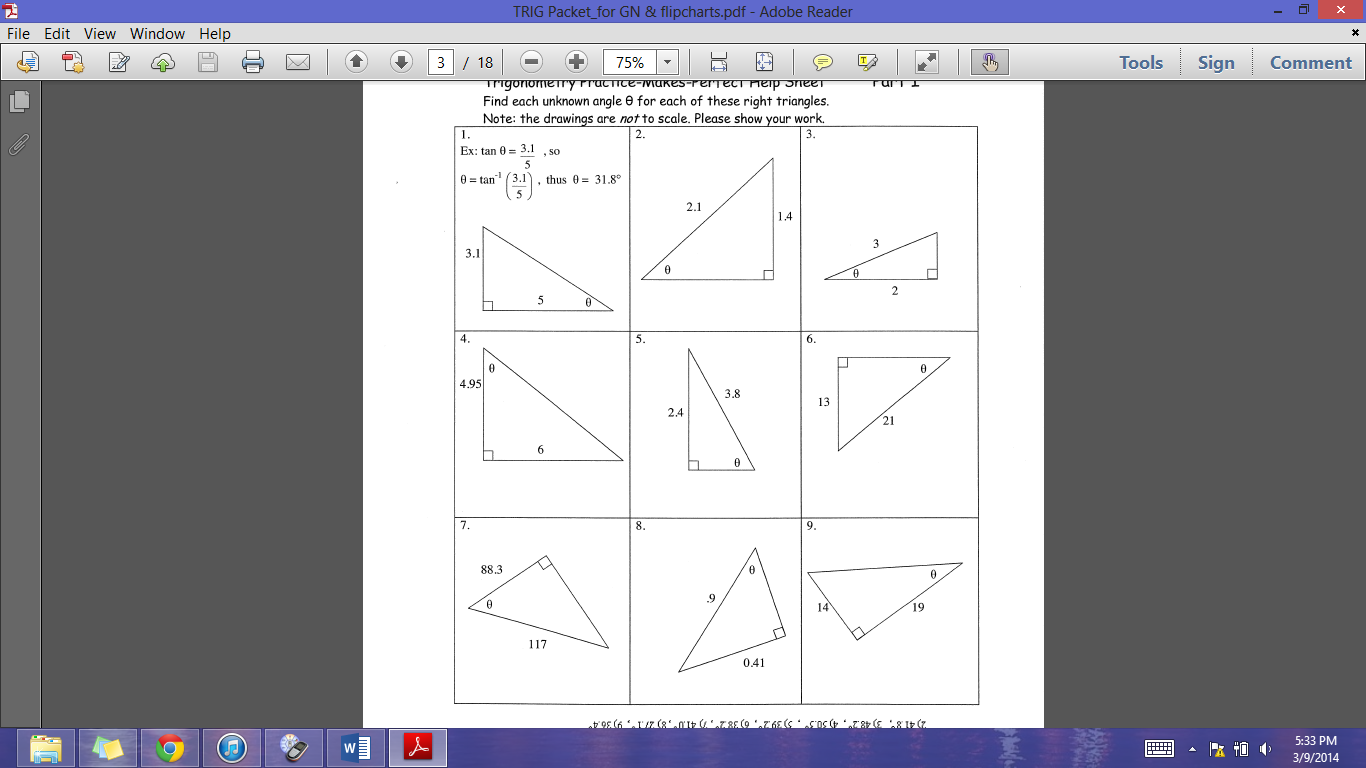 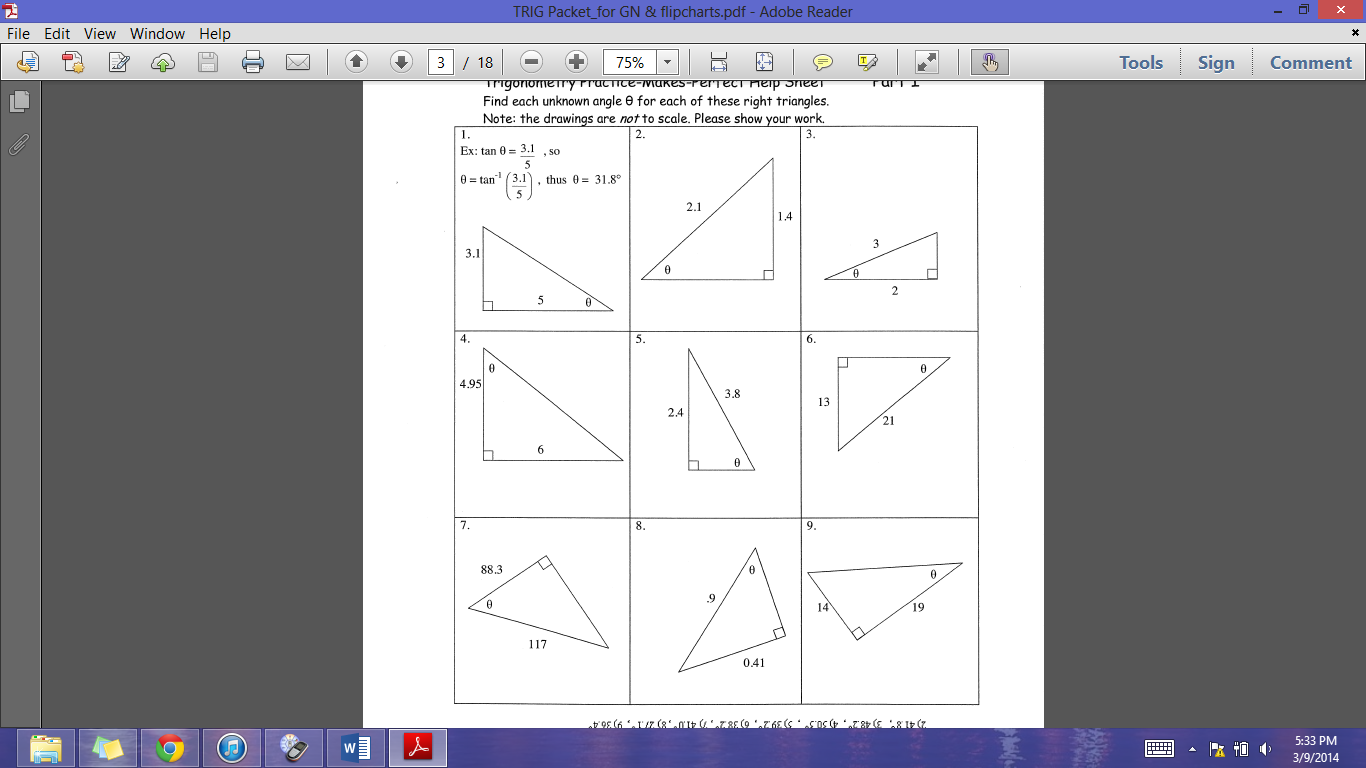 50.48o
38.25o
39.17o
sin
cos
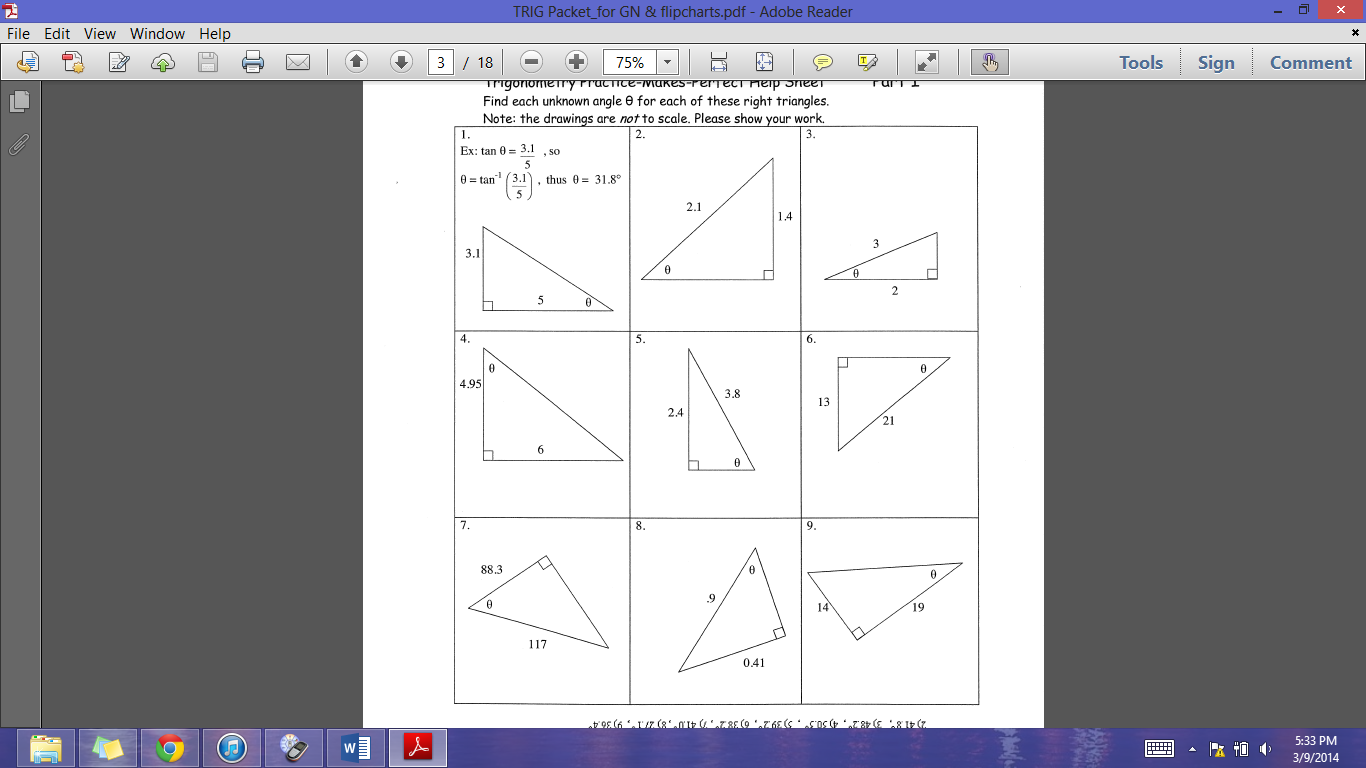 tan
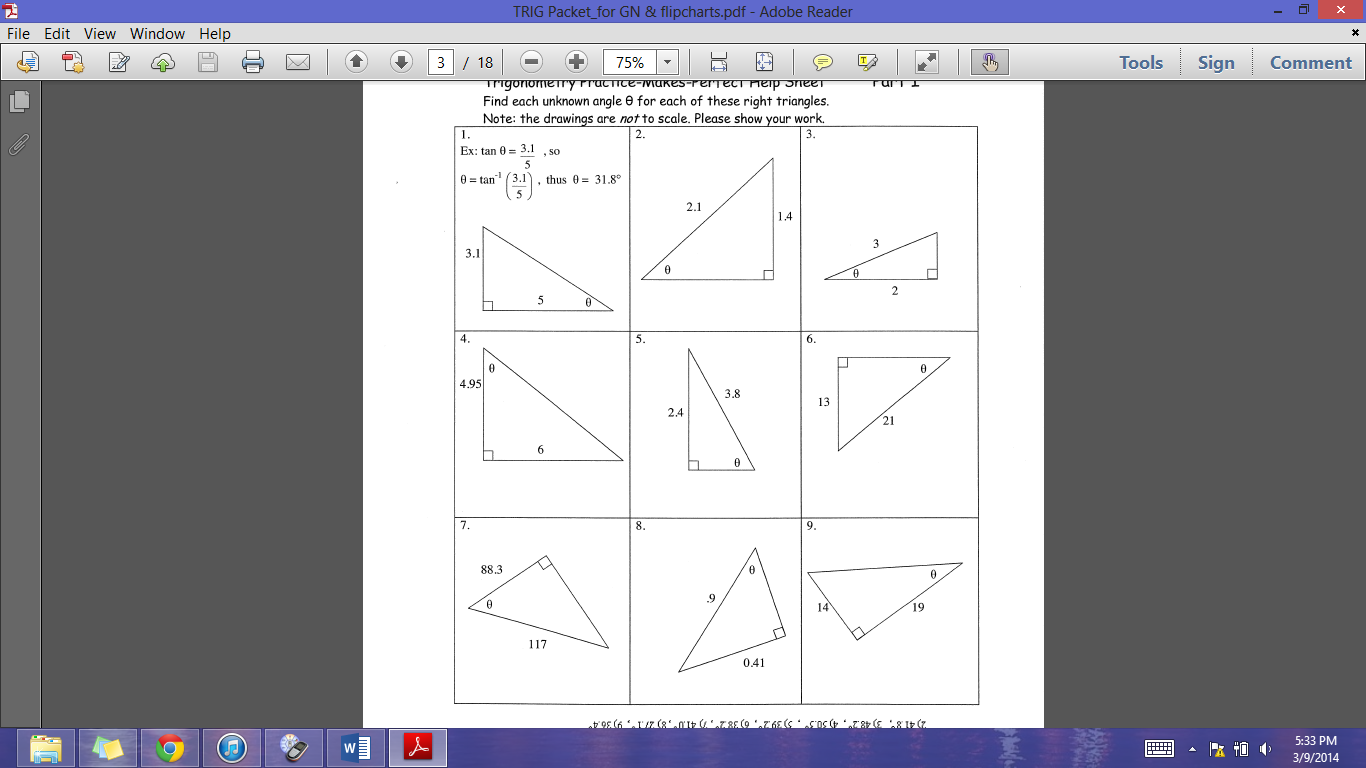 27.1o
36.38o
41o
So what all have we learned?
Getting’ Triggy Wit It!
APPLICATION PROBLEMS!
Example 4: A 5ft ladder leans against a wall as shown. The base of the ladder is 2.5 ft. from the wall. What is the angle between the ladder and the wall?
STEP 1: Find the names of the sides you know.
 
 
STEP 2: Decide whether to use sin, cos, or tan.
 
 
STEP 3: Plug and chug!
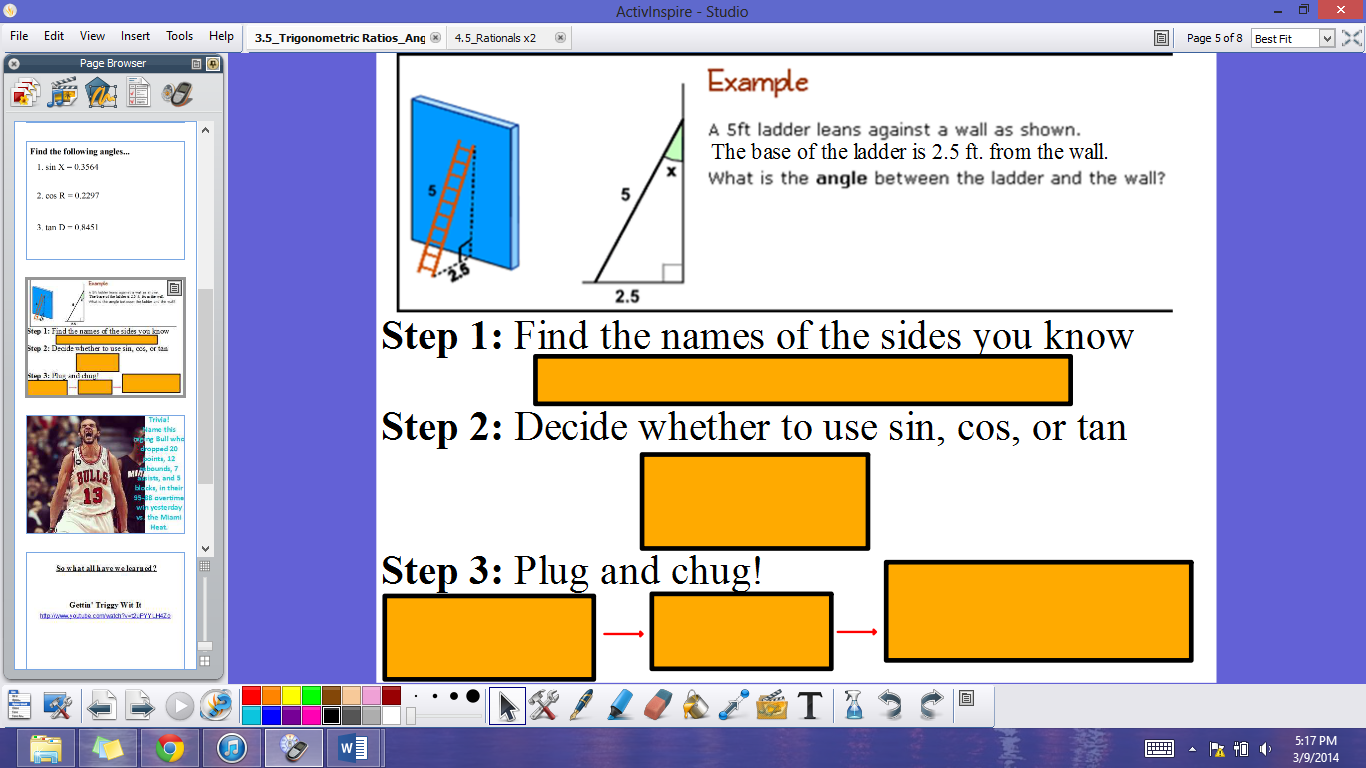 Opposite & Hypotenuse
x = 30o
Example 5: Mr. Fox (Ms. Santos’s ex-boyfriend) was supposed to fly in to Charlotte to visit and meet her wonderful students. The air traffic controller helping the pilot land is standing 400 feet away from the airplane when it is 300 feet in the air. Find the angle of elevation of the plane from where the air traffic controller is standing. 
     STEP 1:	Find the names of the sides you know.
 
 
    STEP 2:	Decide whether to use sin, cos, or tan.
 
 
    STEP 3:	Plug and chug!
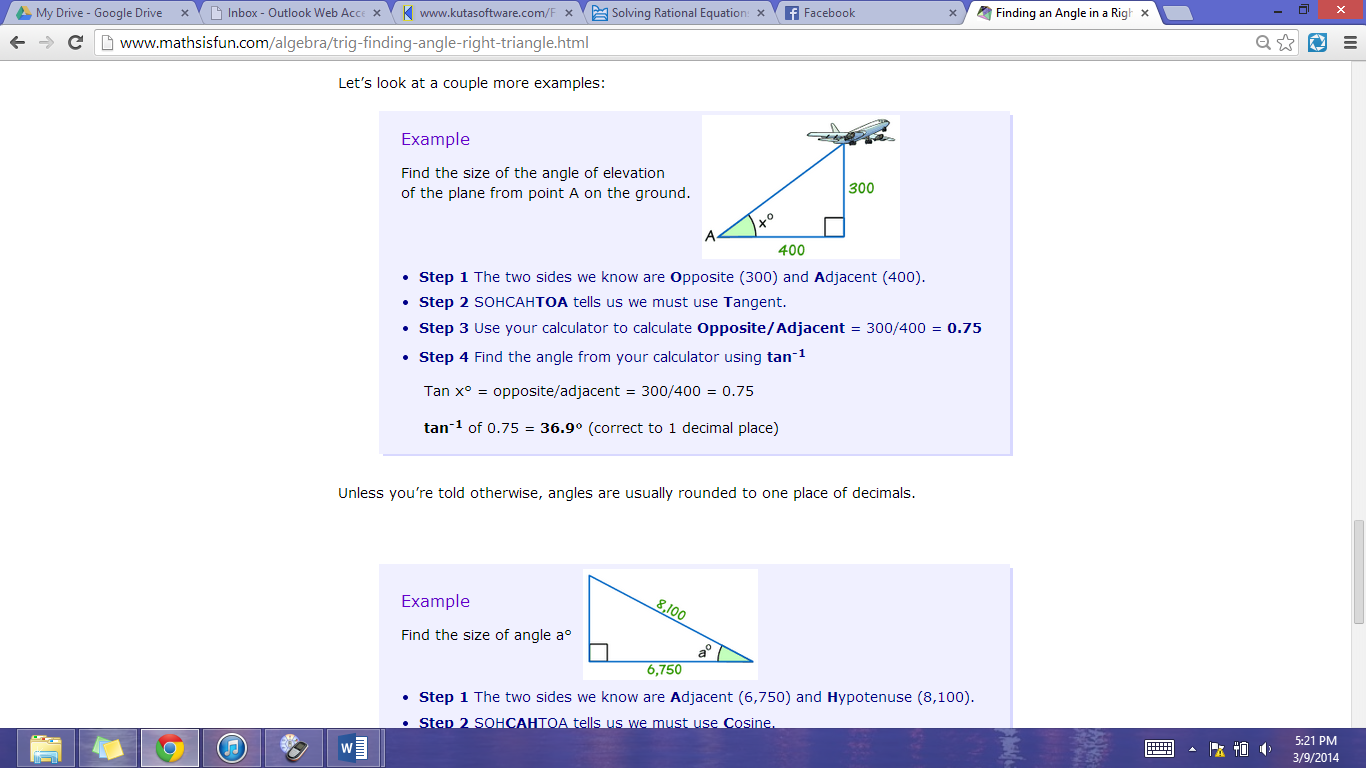 Opposite & Adjacent
x = 36.87o
Practice Problems: Choose 2!
a
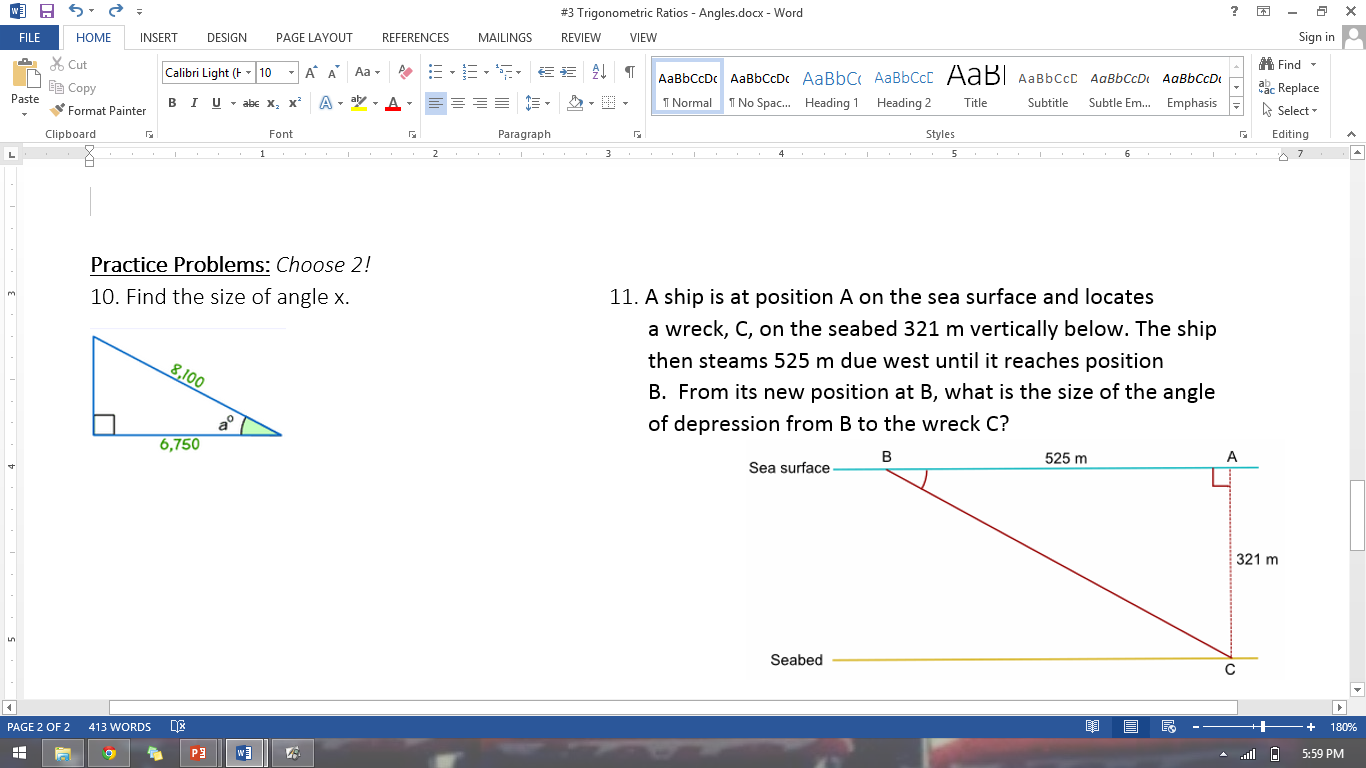 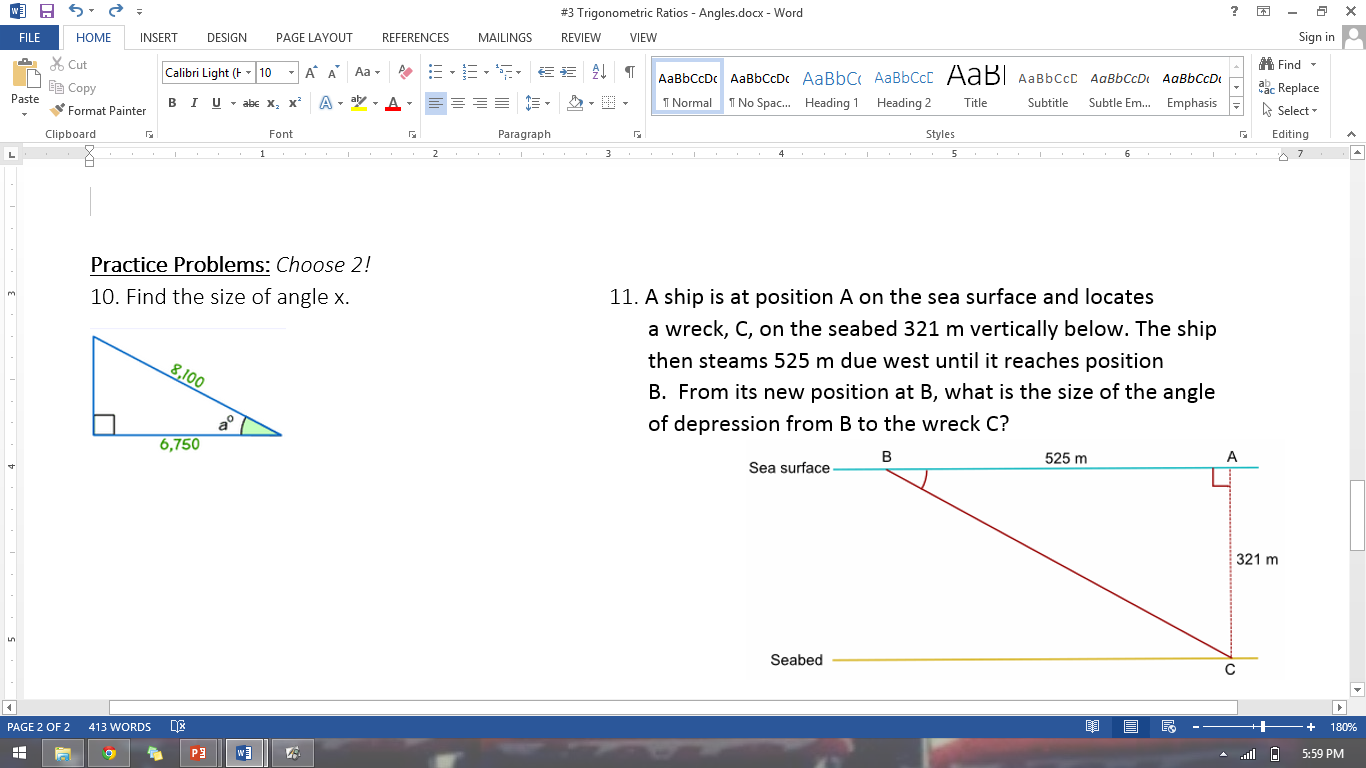 cos
tan
33.56o
31.44o
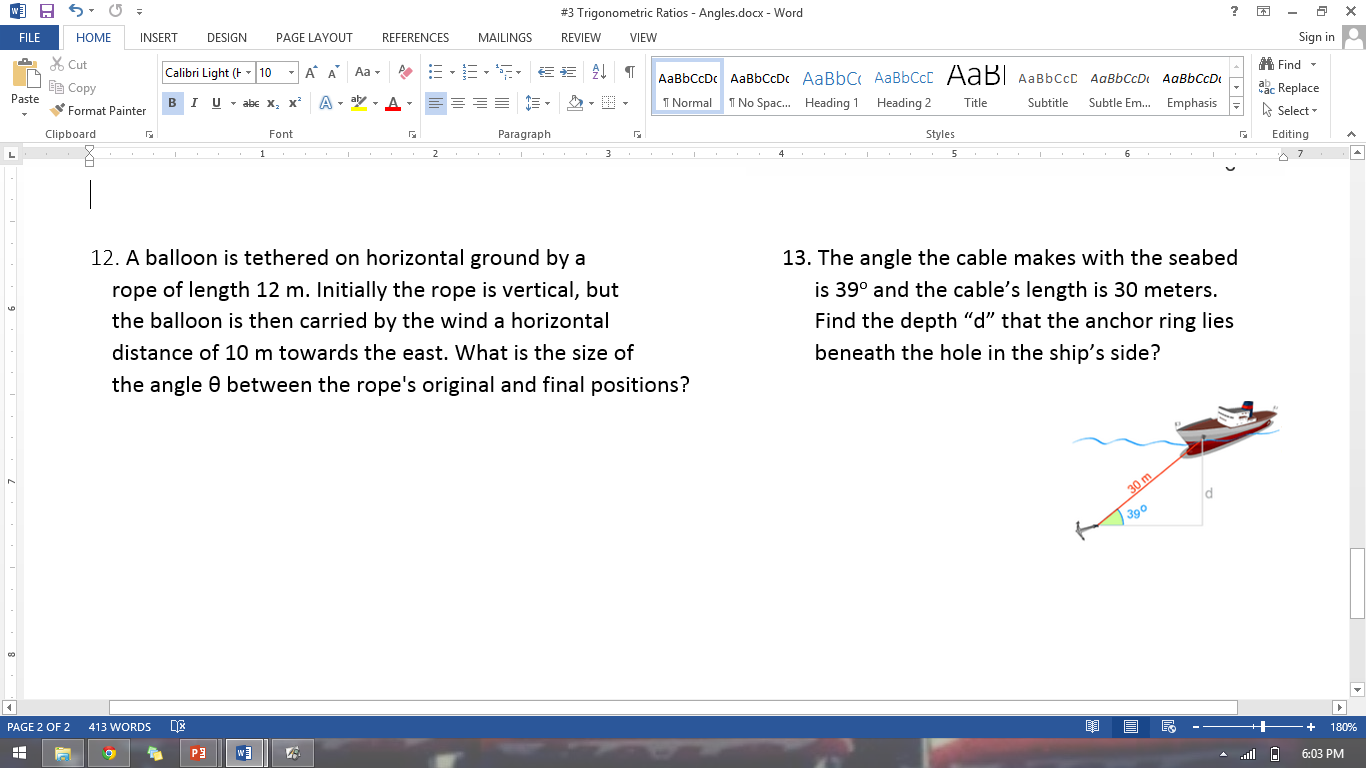 sin
tan
18.88m
39.81o
BRAIN BREAK #2
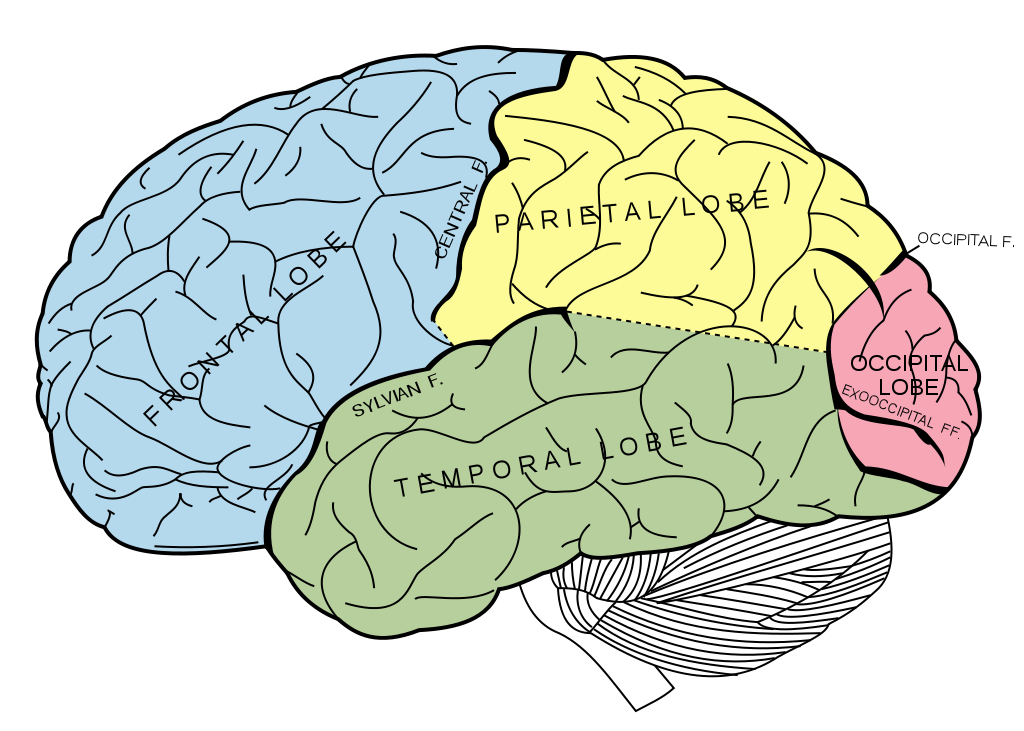 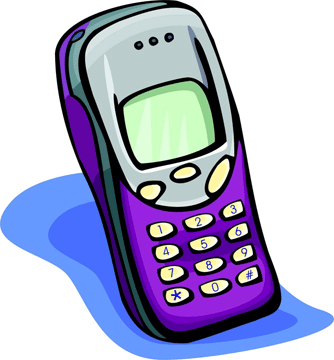 Team Practice
#3 in HW Packet
You will need to recall how to convert from feet to inches. (Hint: How many inches are in 1 foot?)
You will need to recall how to find a missing side using one of trig functions. (Hint: Check page 45 of notes!)
Homework
#3 in HW Packet (whatever you didn’t finish)
Exit Ticket
A worm is on the ground 150 feet away from a 220ft. tall water tower. Draw a diagram and find the angle of elevation from the worm to the top of the water tower.